Smart City and Complexity
How to understand complexity of Services

© Leonard Walletzký 2023
Layer model of Smart City
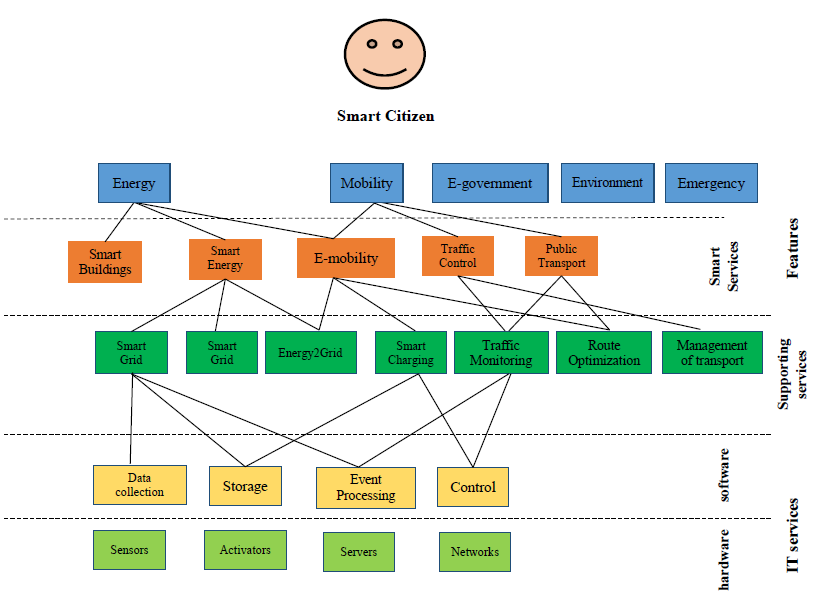 Walletzky L., Buhnova B., Carrubbo L. (2018) Value-Driven Conceptualization of Services in the Smart City: A Layered Approach. In: Barile S., Pellicano M., Polese F. (eds) Social Dynamics in a Systems Perspective. New Economic Windows. Springer, Cham
[Speaker Notes: Předpolkádám, že je nějaký oslí můstek s předchozím slajdem.]
Detailed Layer analysis
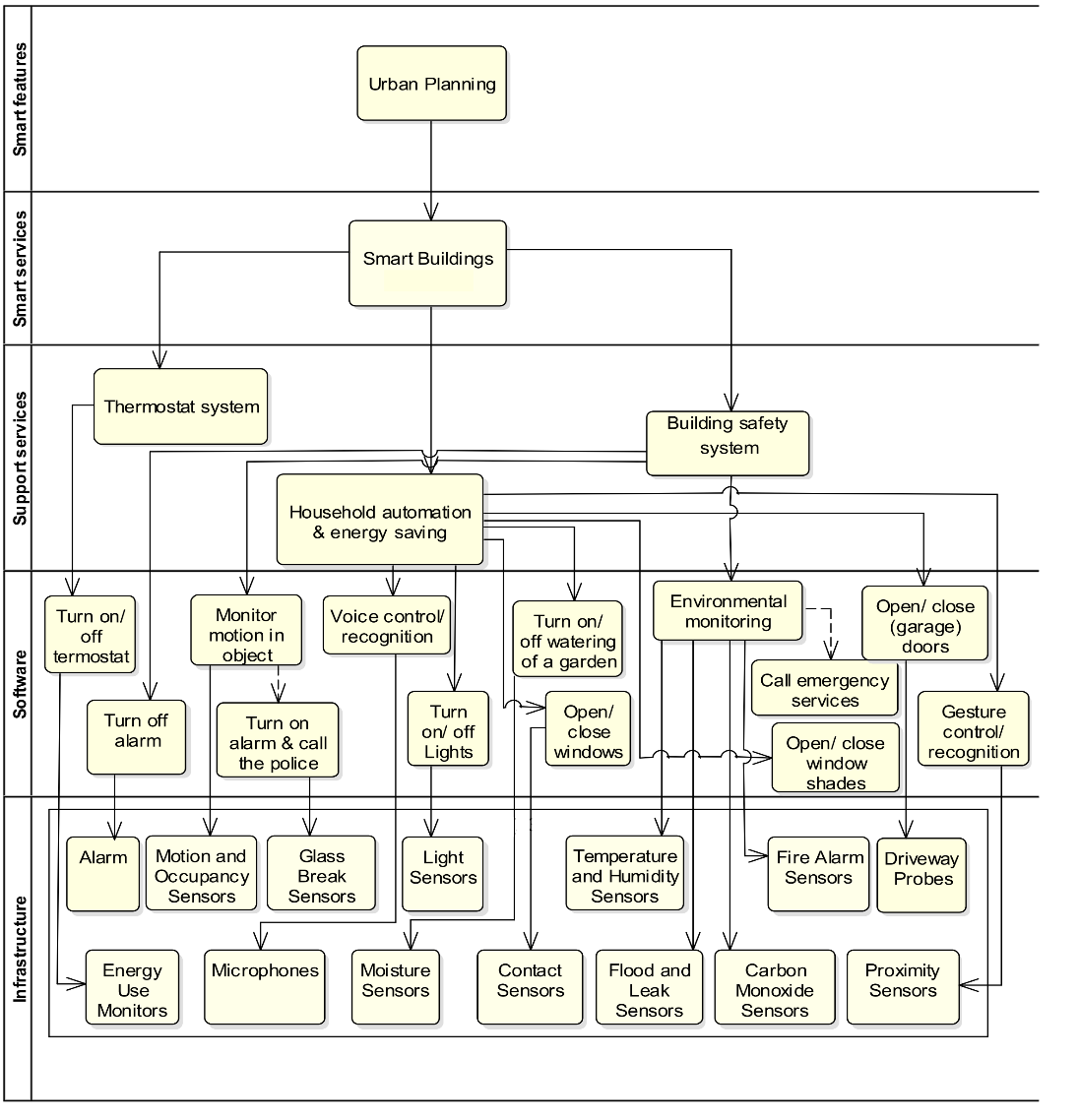 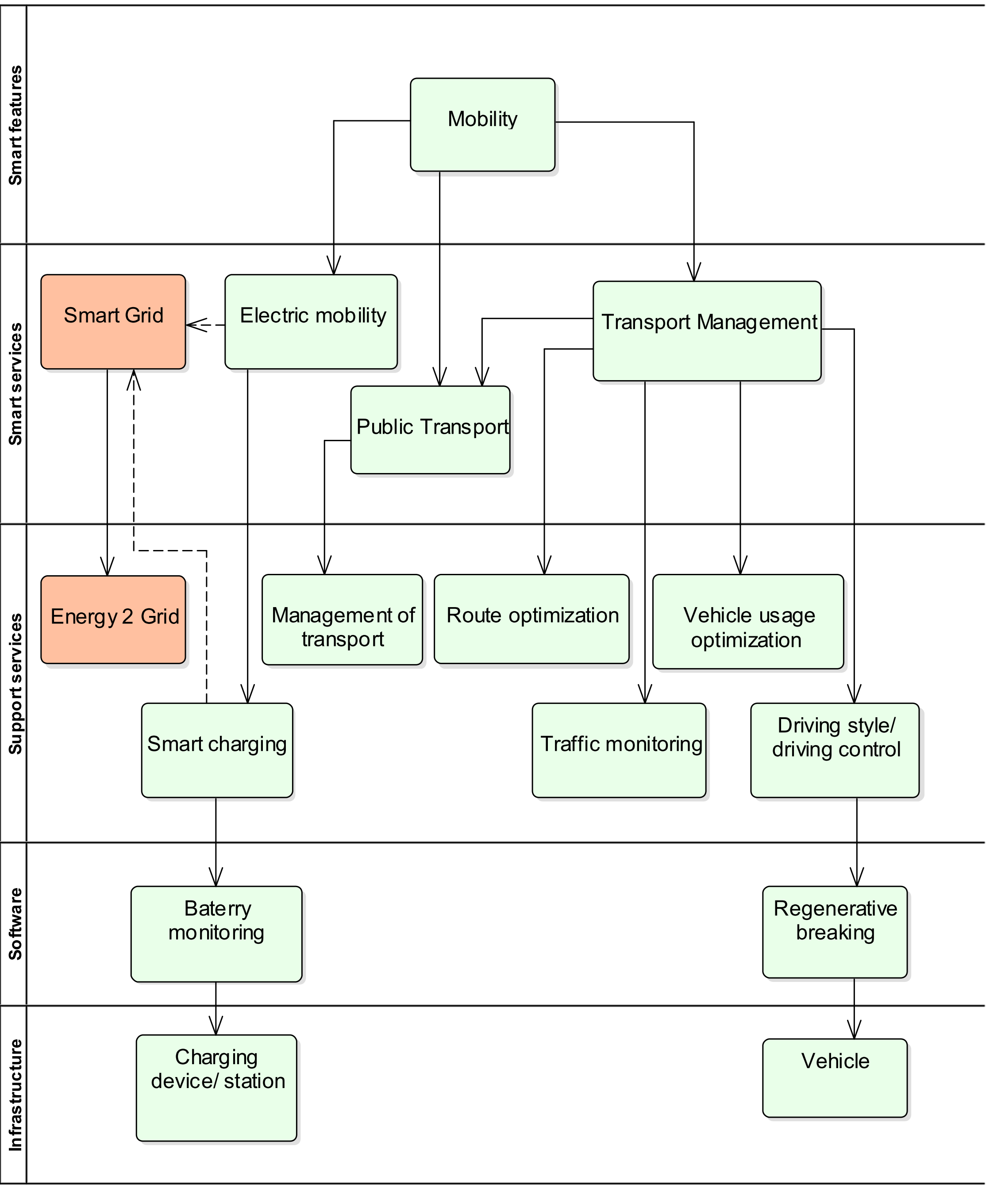 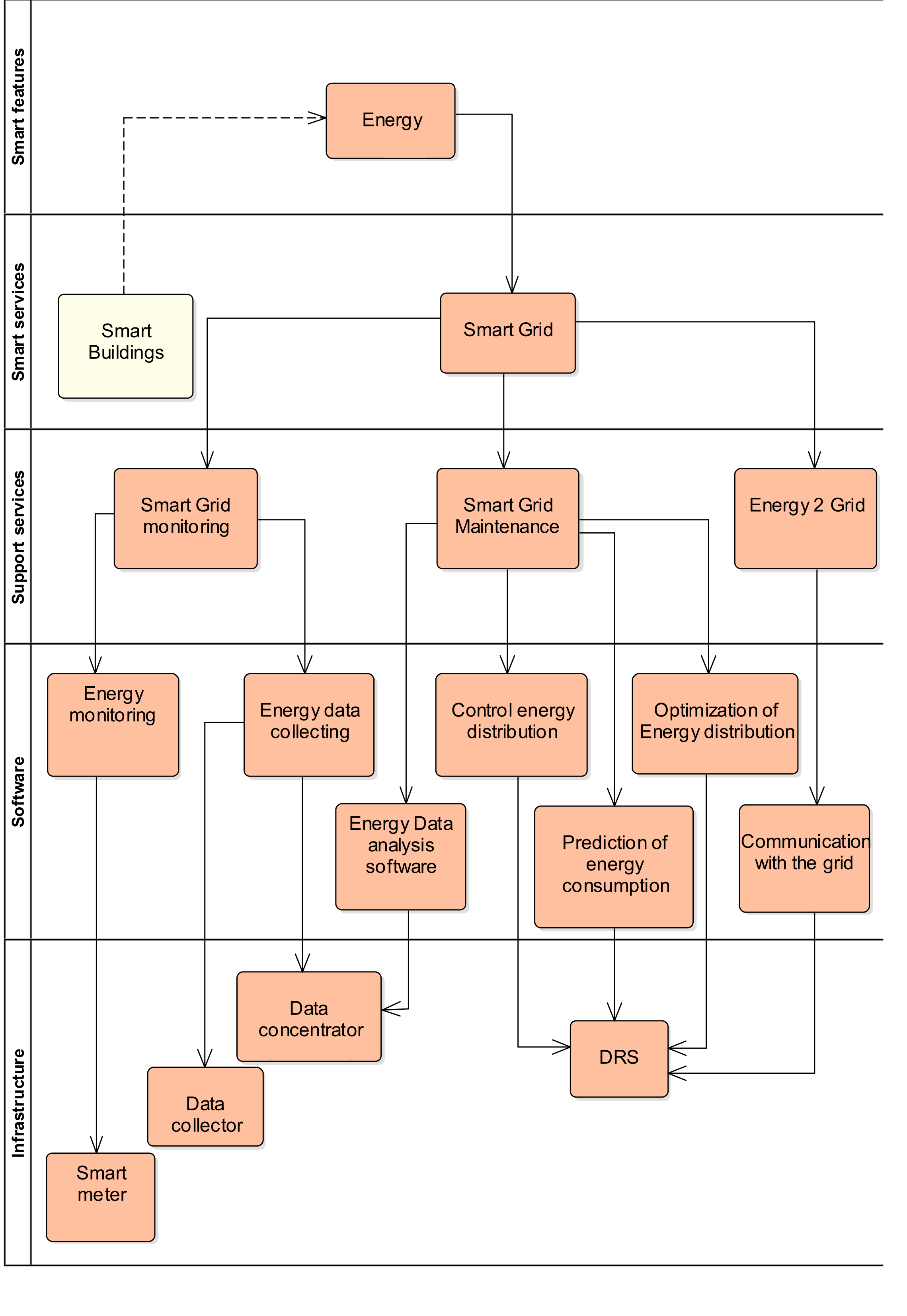 Smart Energy
Mobility
Urban planning
Breaking idea
The journey continued…..
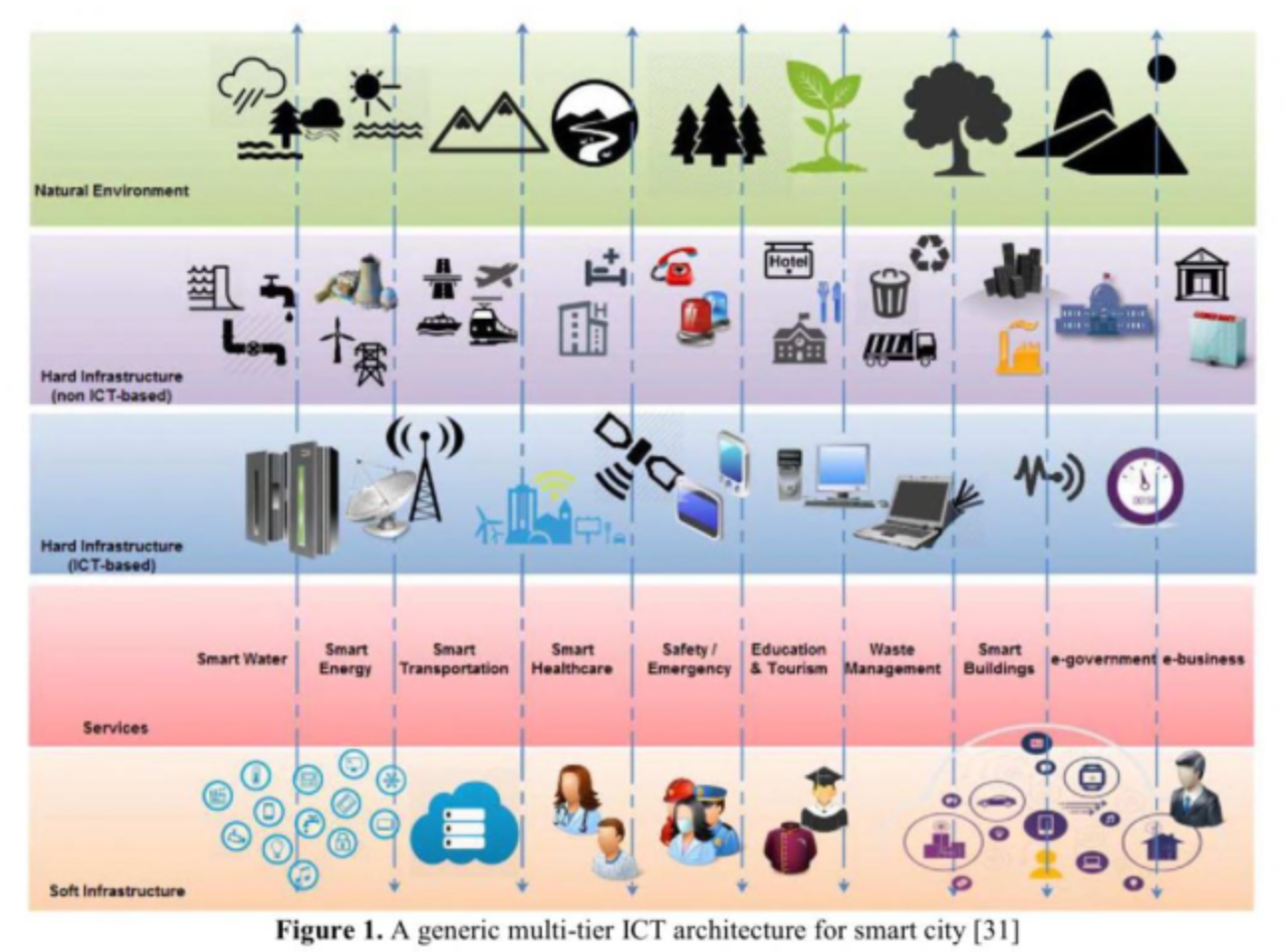 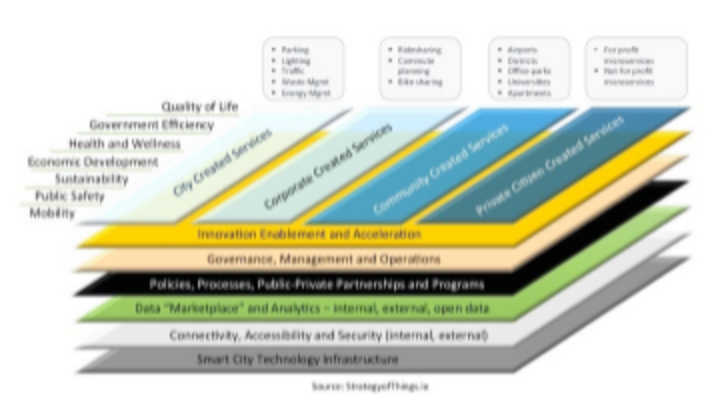 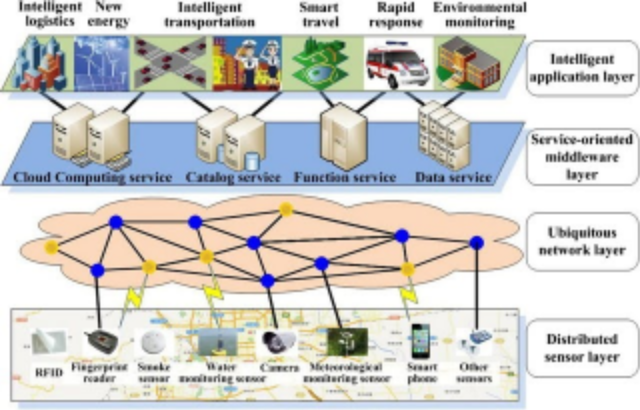 The main requests to the model
None of the studied models (including ours) does not fit to all points
Quadruple Helix
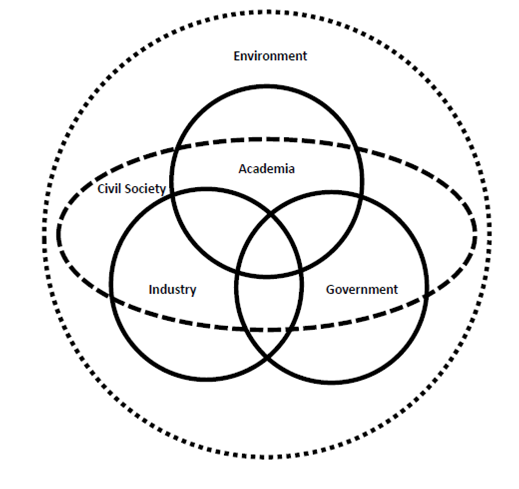 Penta Helix platform
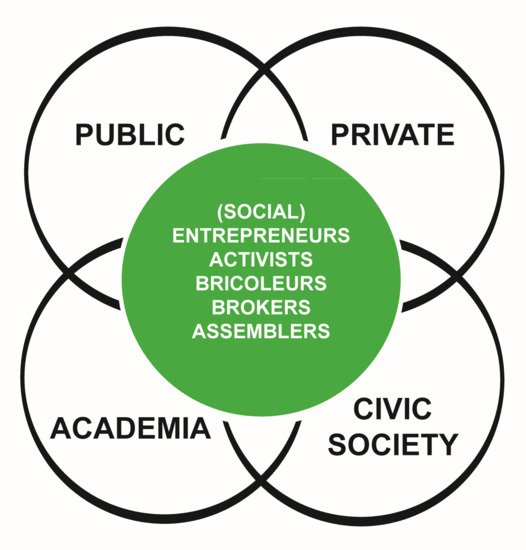 Complexity of Smart City
the environment of Smart City is not truly objective – it is a mix of different contexts, based on the interactions of actors in a stated moment
the main problem is how to merge different perspectives described by the quadruple helix
Smart feature and services depend on specific point of view of customer = context
New developed model
Infrastructure and supporting services depend on specific point of view and terminology of experts = context
Customer facing services
Background services
Detailed Layer analysis
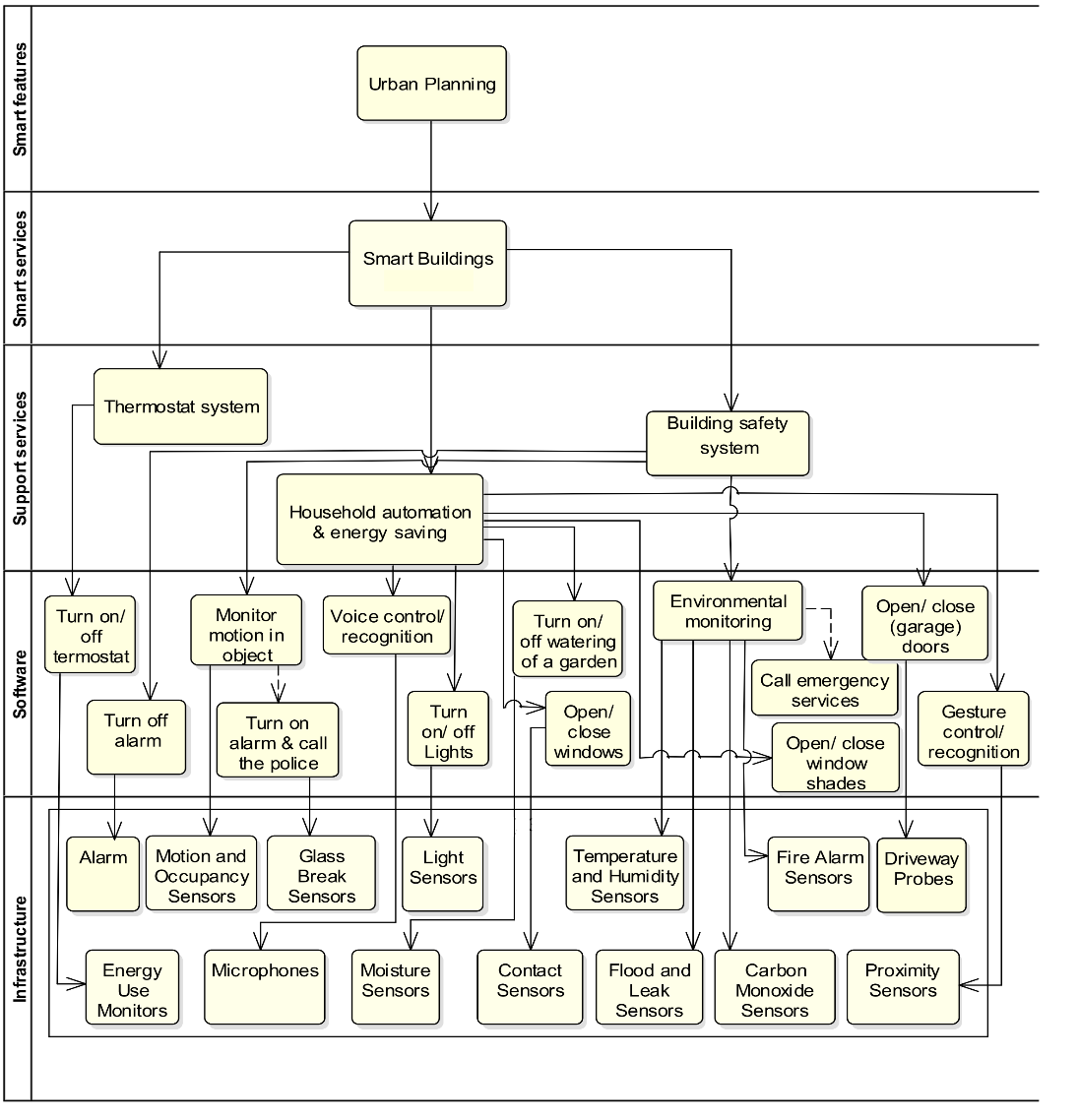 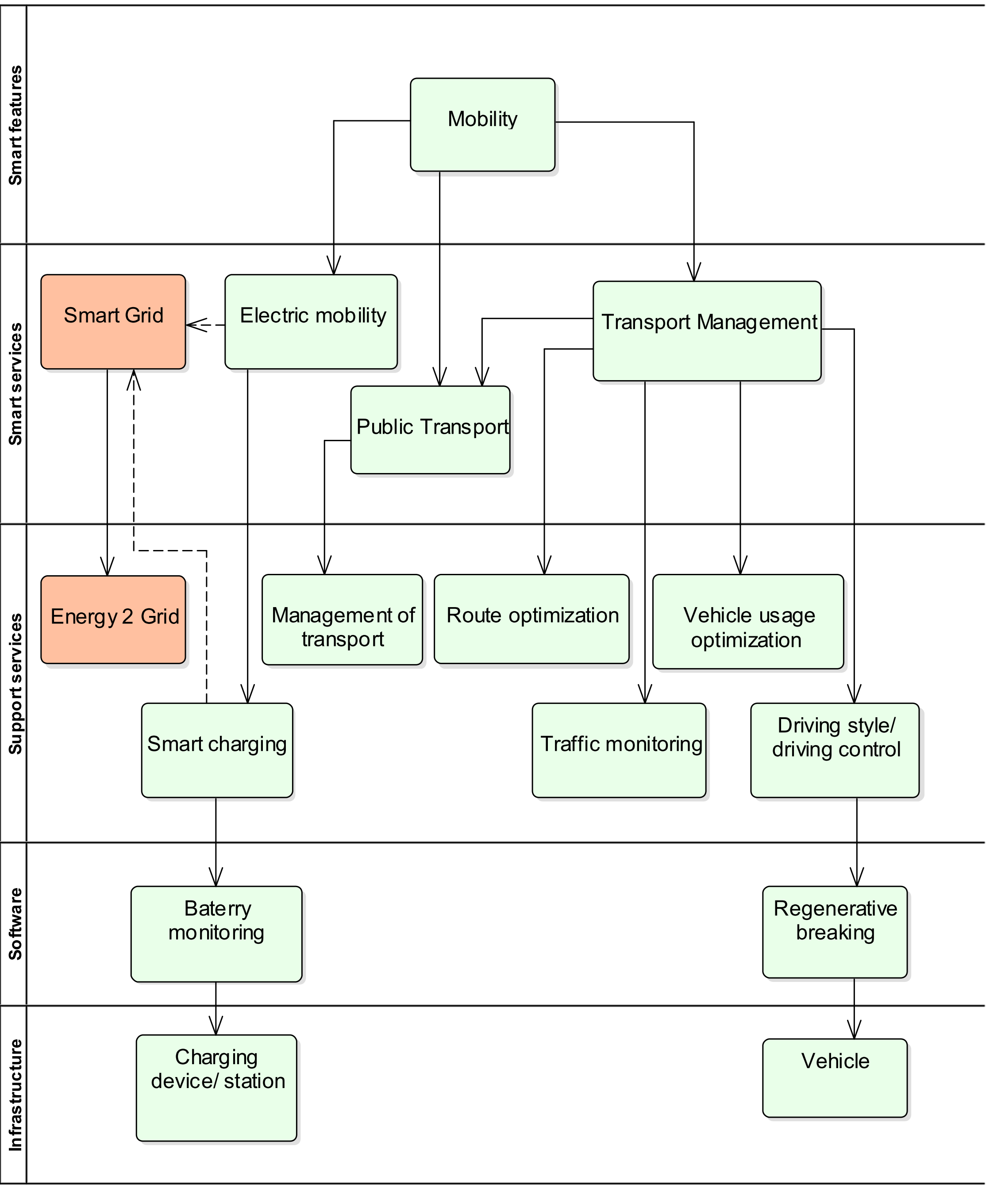 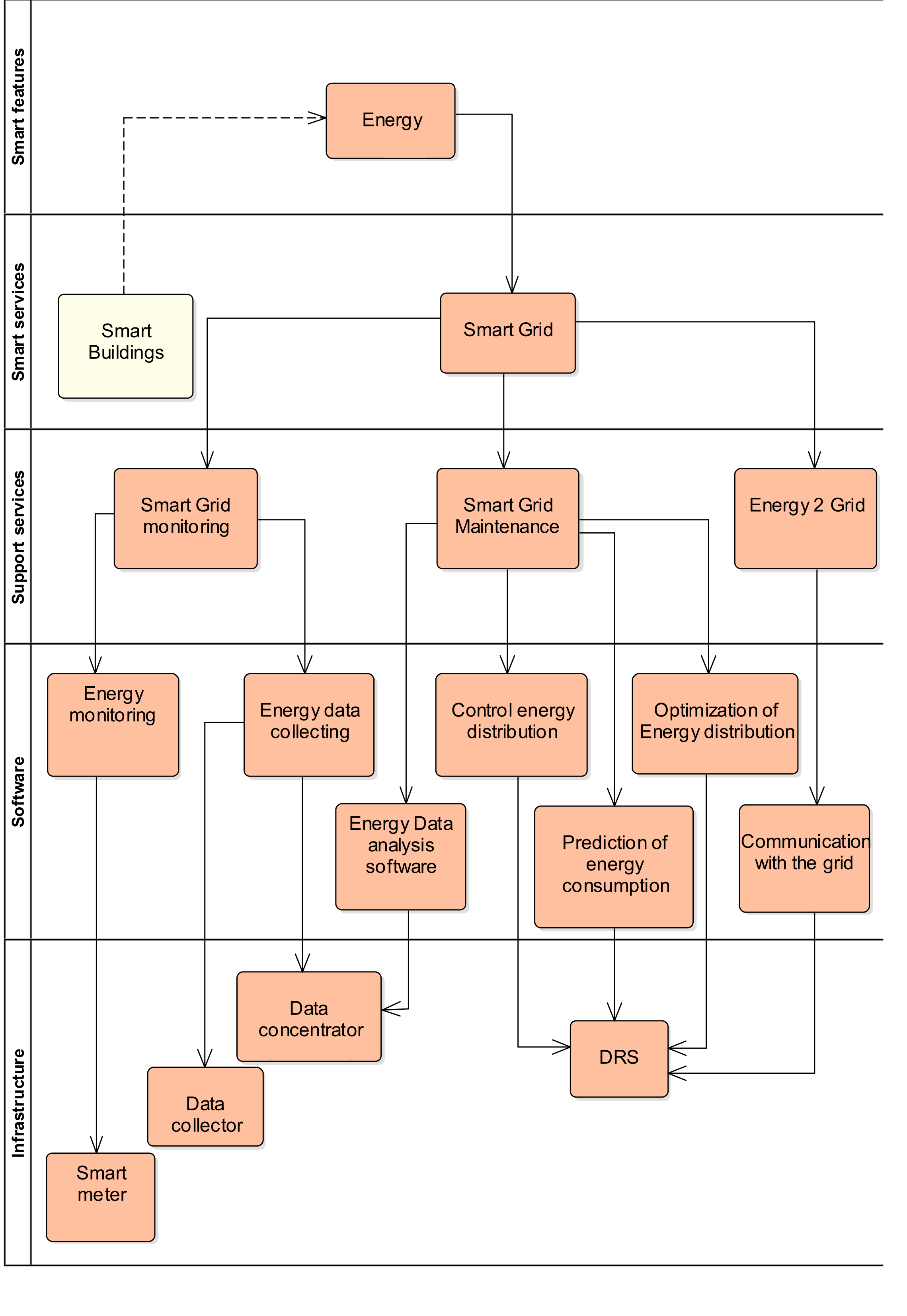 Smart Energy
Mobility
Urban planning
How to model such complex environment?
Solution is to go back to our roots and ask
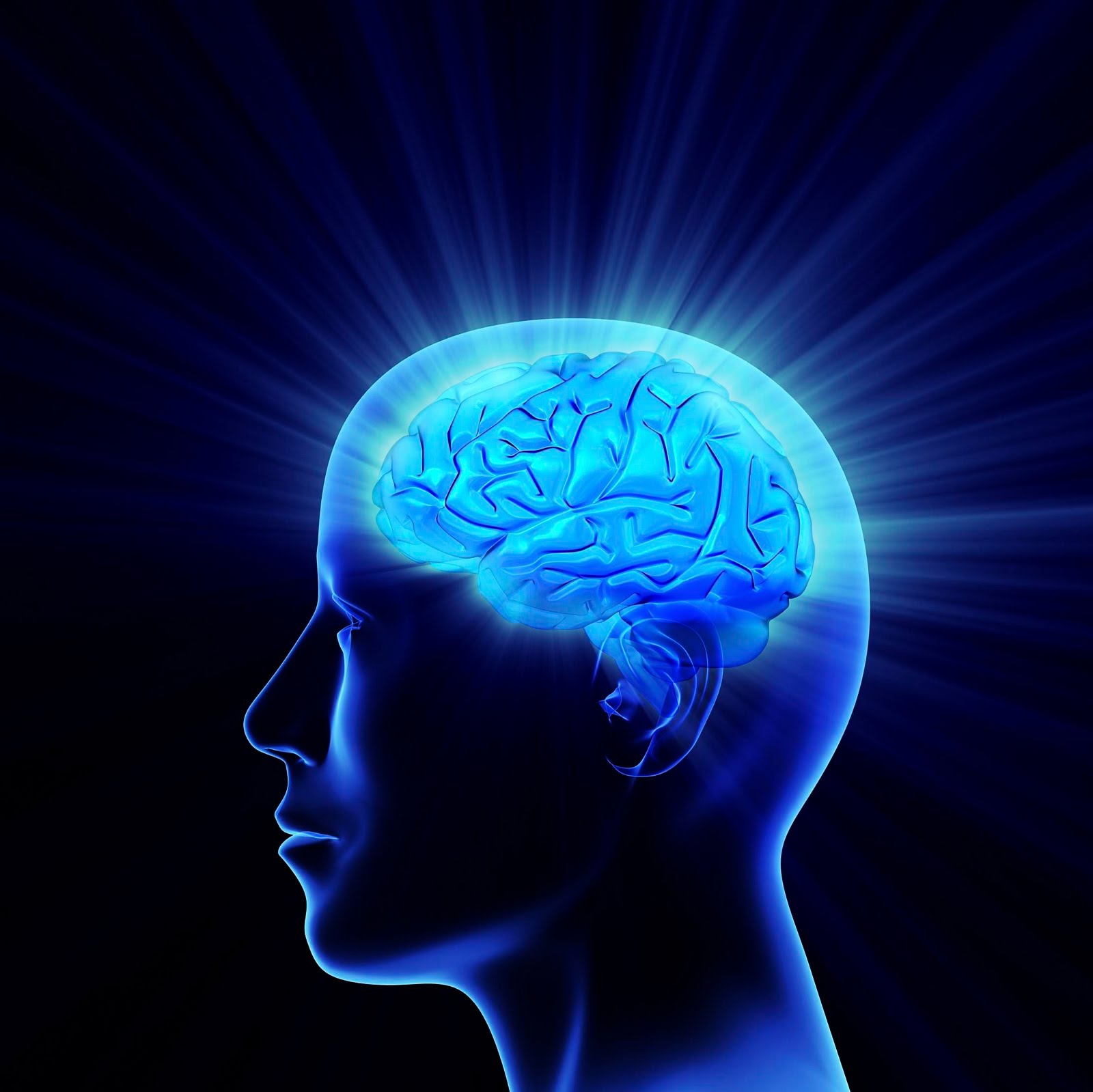 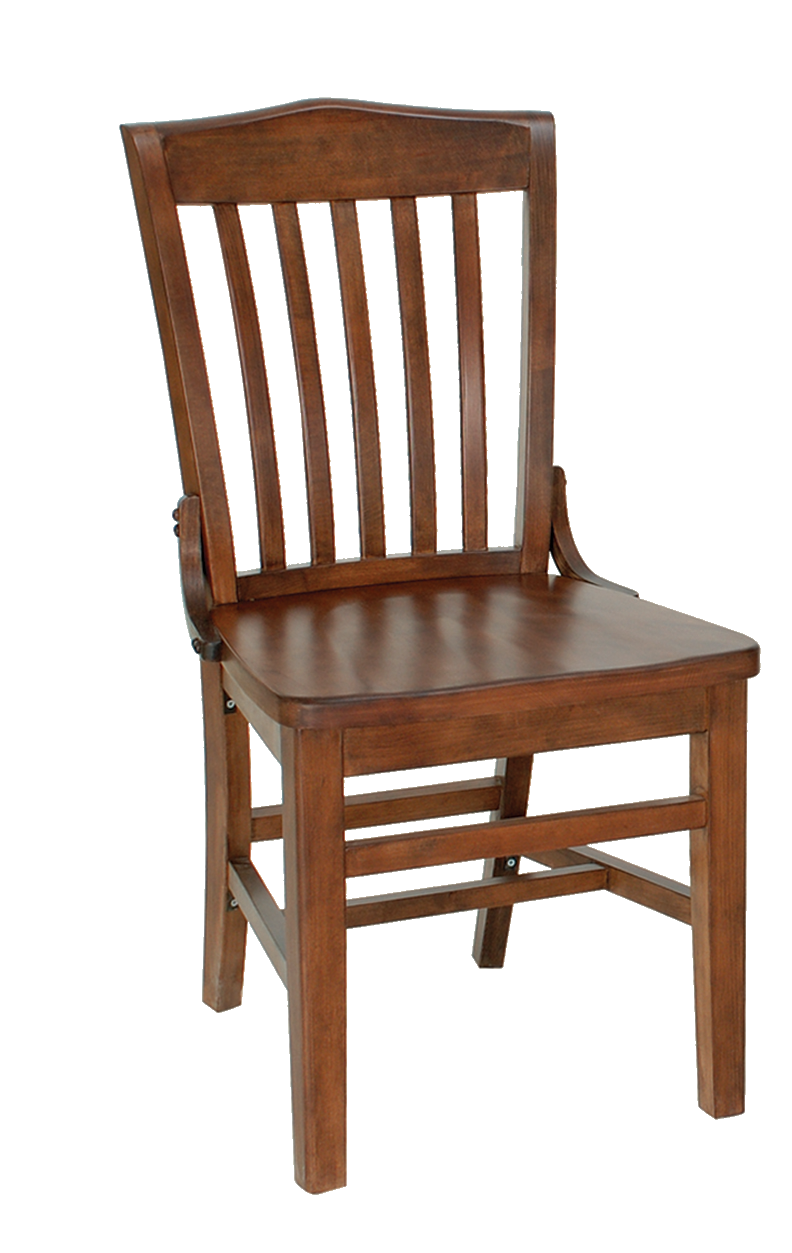 How do we model reality in our heads?
We identify...
Object
-s
...we find interesting
Then, we find...
Relationship
-s
...between our...
Object
-s
Each relationship can connect multiple objects...
Relationship
Relationship
Relationship
Object
Object
Object
...and each object can be present in multiple connections.
Relationship is specifically defined n-dimensional set of objects
Each relationship can connect multiple objects...
Relationship
projection
Object
...and each object can be present in multiple connections.
I can describe anything now!
I know whento performparticular operation
Relationship
Which objects do we find interesting for modelling?
projection
Now I can change the state
Category
Rule
Object
Operation
MENTION – USE duality
I am using category here.
Relationship
P
R
Category
Object
Rule
R
R
I am thinkingabout category here.
R
Operation
Diamond of Attention Focussing
I am in syntactic part
I can connectrelationship withdynamic rule!
Relationship
P
R
Category
Object
Rule
R
R
I am in dynamic part
I can connectoperation withspecific categories!
R
characteristic
characteristic
characteristic
characteristic
Operation
Diamond of Attention Focussing
Objects and relationships between them
Mention-use duality
Modelling a modelling tool 
Referring to itself
Relationship
R
P
Category
Object
Rule
R
R
R
characteristic
characteristic
characteristic
characteristic
Operation
Example – Smart Street
Road (street) - Objects and relationships
23
Název prezentace v zápatí
What do we need to do?
Conclusion